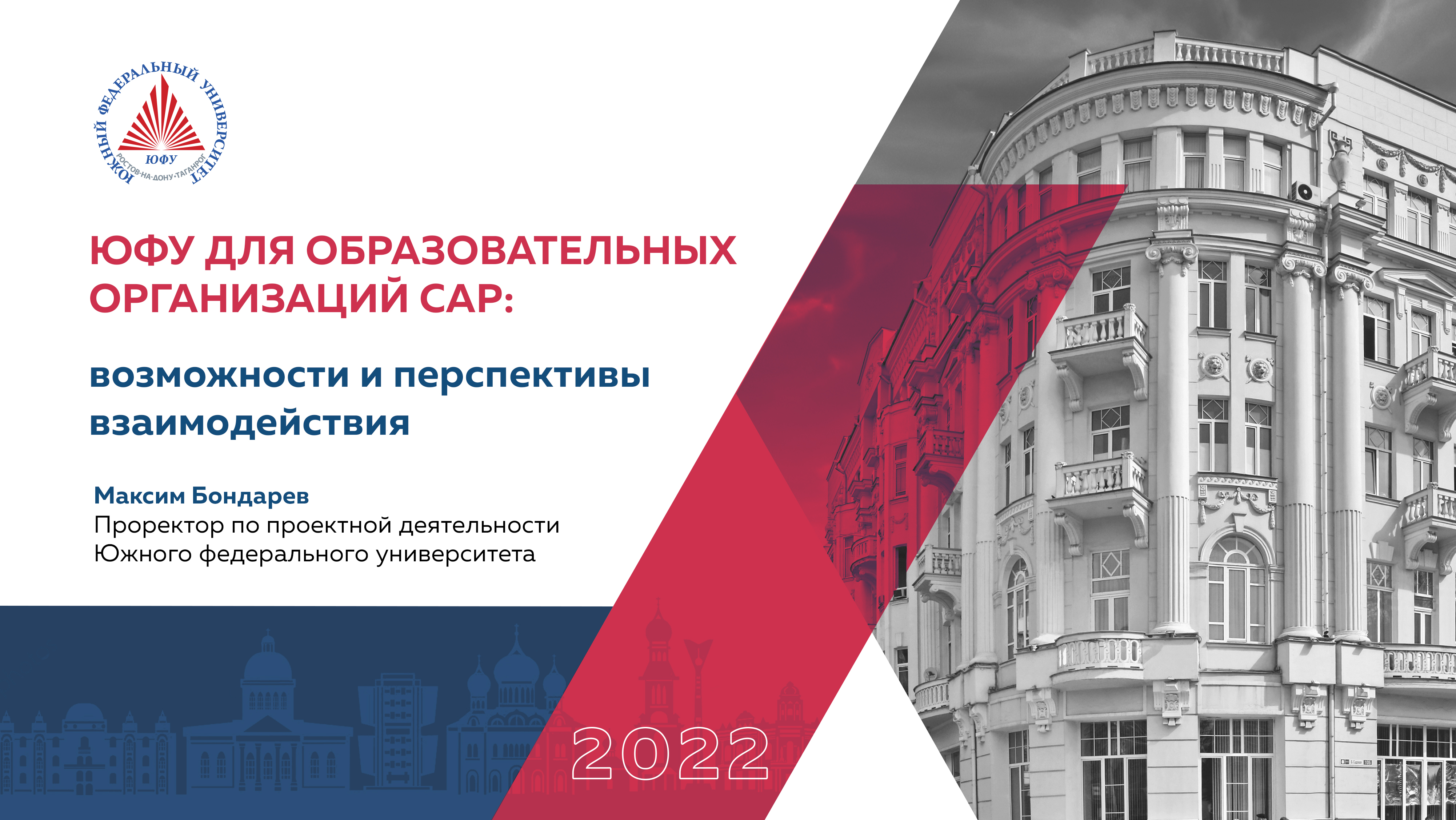 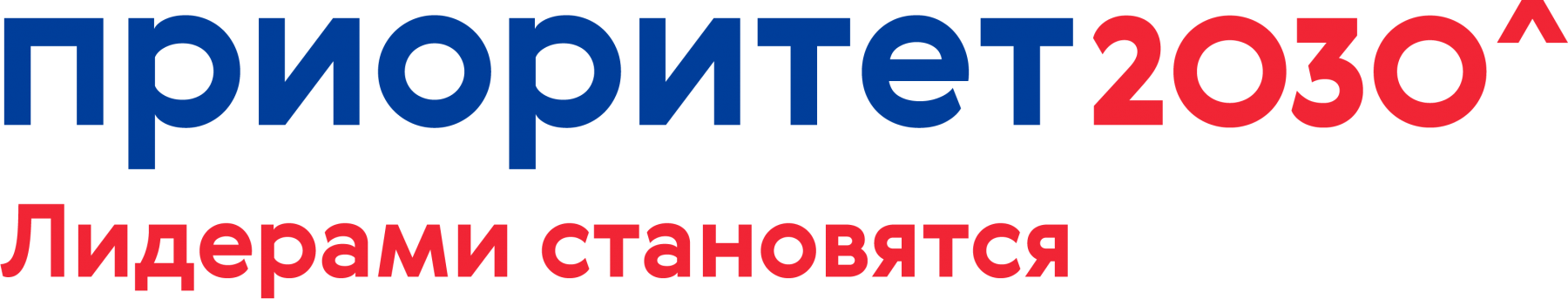 УПРАВЛЕНИЕ СПОРТИВНОЙ ПОДГОТОВКОЙ*
Академия физической культуры и спорта
*Программа разработана при поддержке   Благотворительного фонда Владимира Потанина
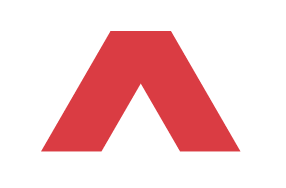 ПРОГРАММА МАГИСТРАТУРЫ МИРОВОГО УРОВНЯ
Полоцкий государственный университет
Бенчмарки
Критерии программы
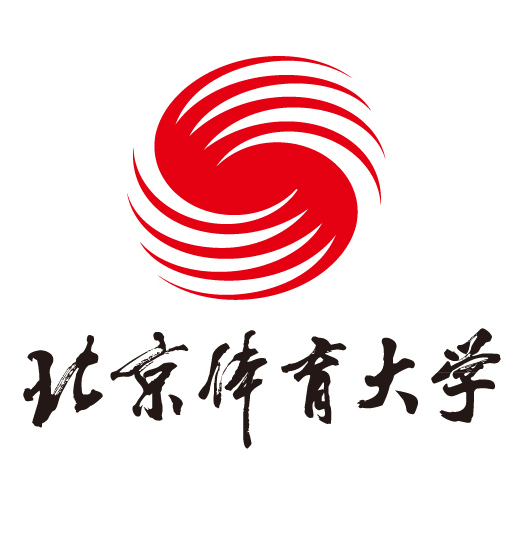 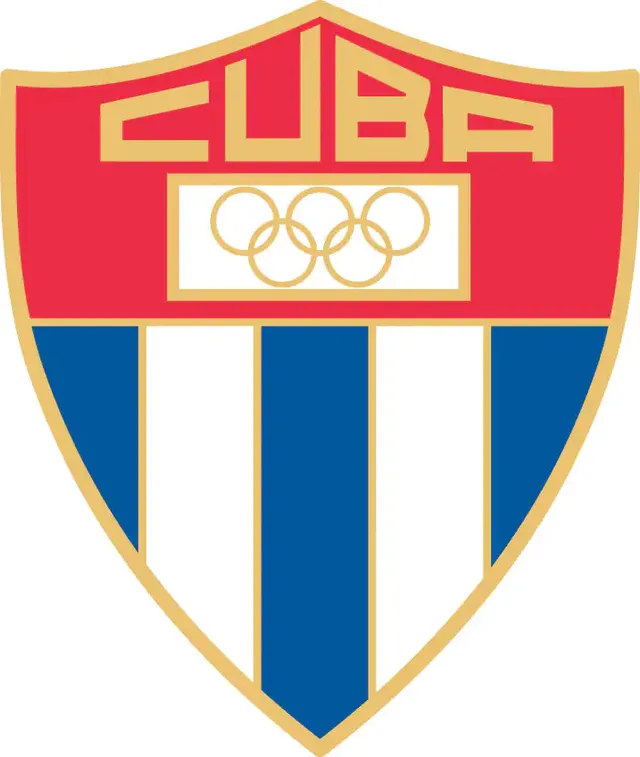 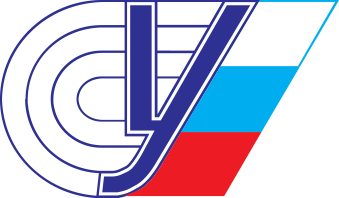 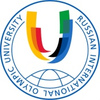 ПРОГРАММА МАГИСТРАТУРЫ МИРОВОГО УРОВНЯ: Концепция ОПОП магистратуры
Концепция программы – создать образовательный продукт мирового уровня, потребители (выпускники) которого способны переформатировать спортивный мир (Олимпийские игры, международное спортивное движение), с продвижением новых идей и ценностей, а также позитивно (опосредованно) повлиять на мировые изменения в социально-политической, философской и культурной жизни планеты
Программа ЮФУ
ПРОГРАММА МАГИСТРАТУРЫ МИРОВОГО УРОВНЯ: компетентностный профиль выпускника
Команда выпускников
ALUMNI
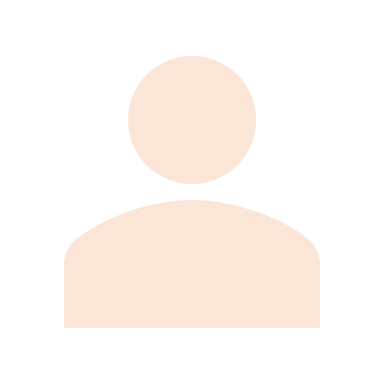 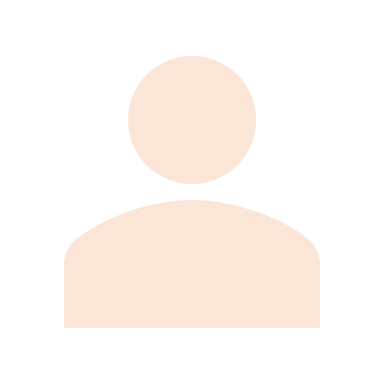 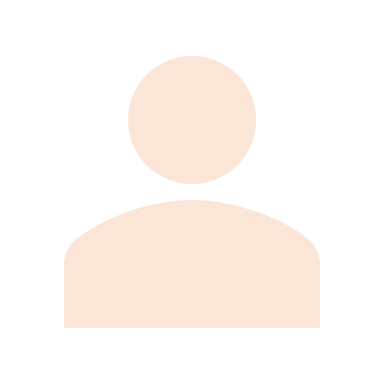 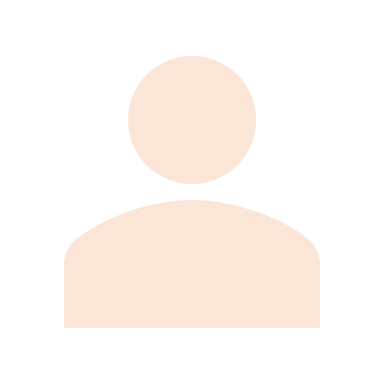 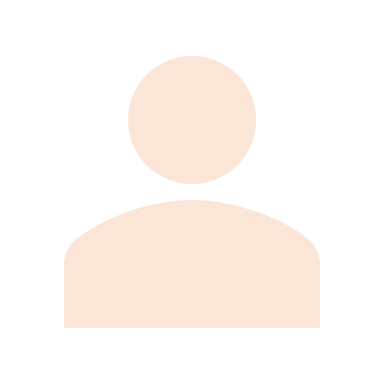 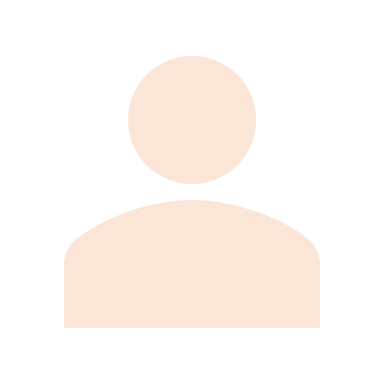 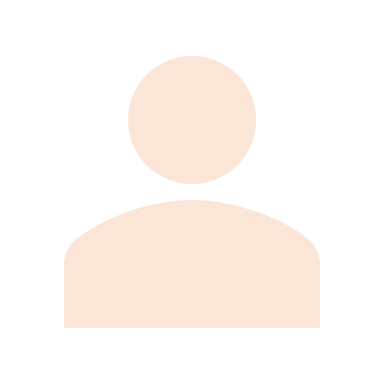 победитель
лидер
ПРОГРАММА МАГИСТРАТУРЫ МИРОВОГО УРОВНЯ: характеристики целевой аудитории,               образовательный запрос
тренеры
новые технологии
Имеющие профильное и непрофильное образование
свежие идеи
спортсмены
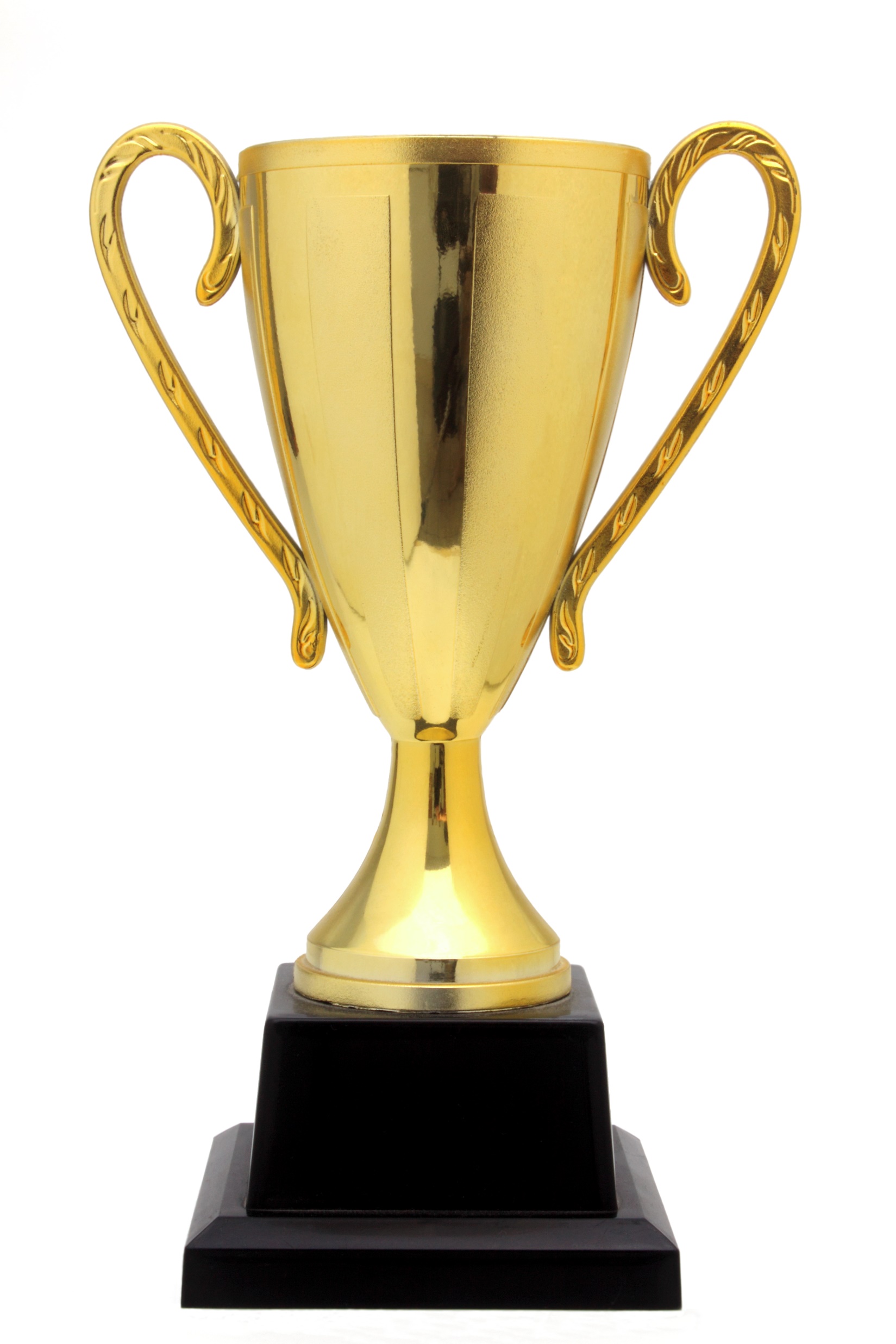 новые кадры
руководители спортивных организаций
новое управление
специалисты сопровождения спортивной подготовки
обновление компетенций
ПРОГРАММА МАГИСТРАТУРЫ МИРОВОГО УРОВНЯ: команда программы
НПР - «СБОРНАЯ КОМАНДА РОССИИ»
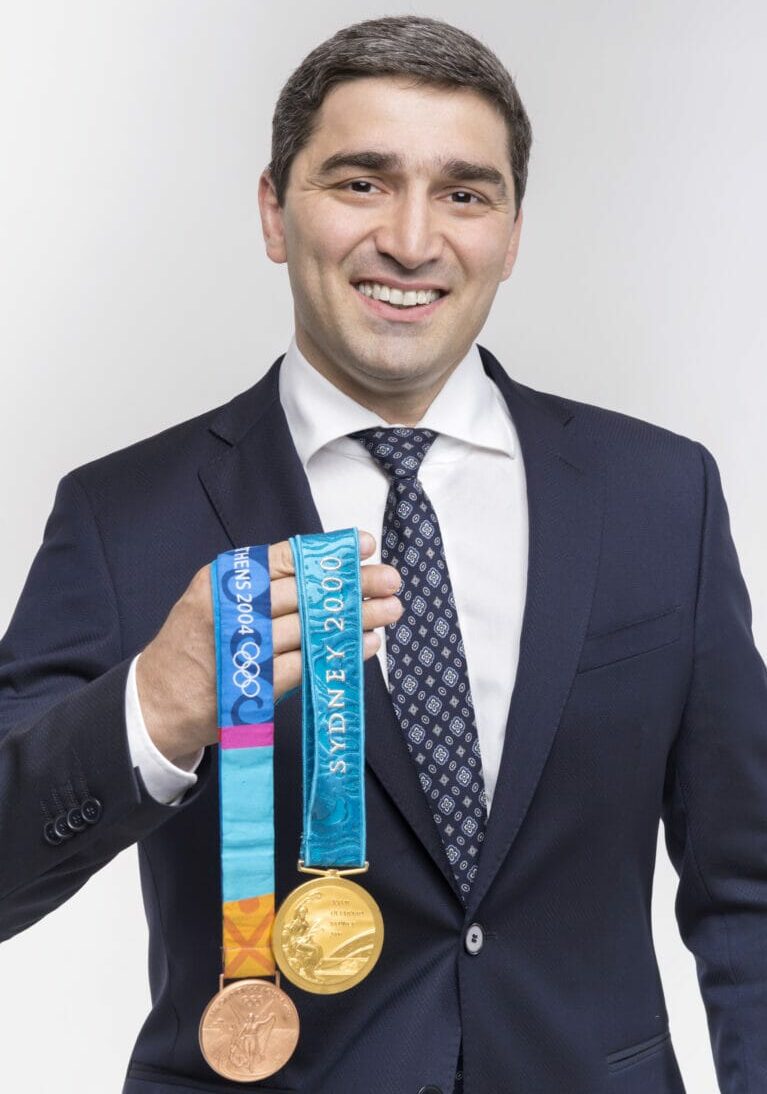 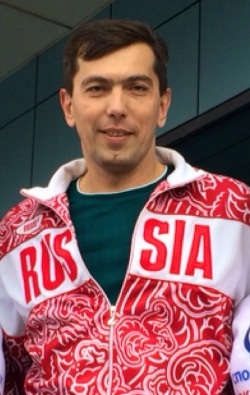 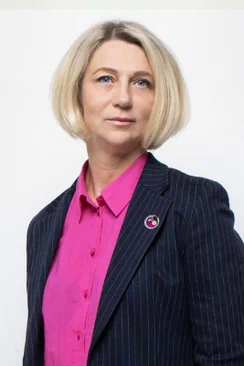 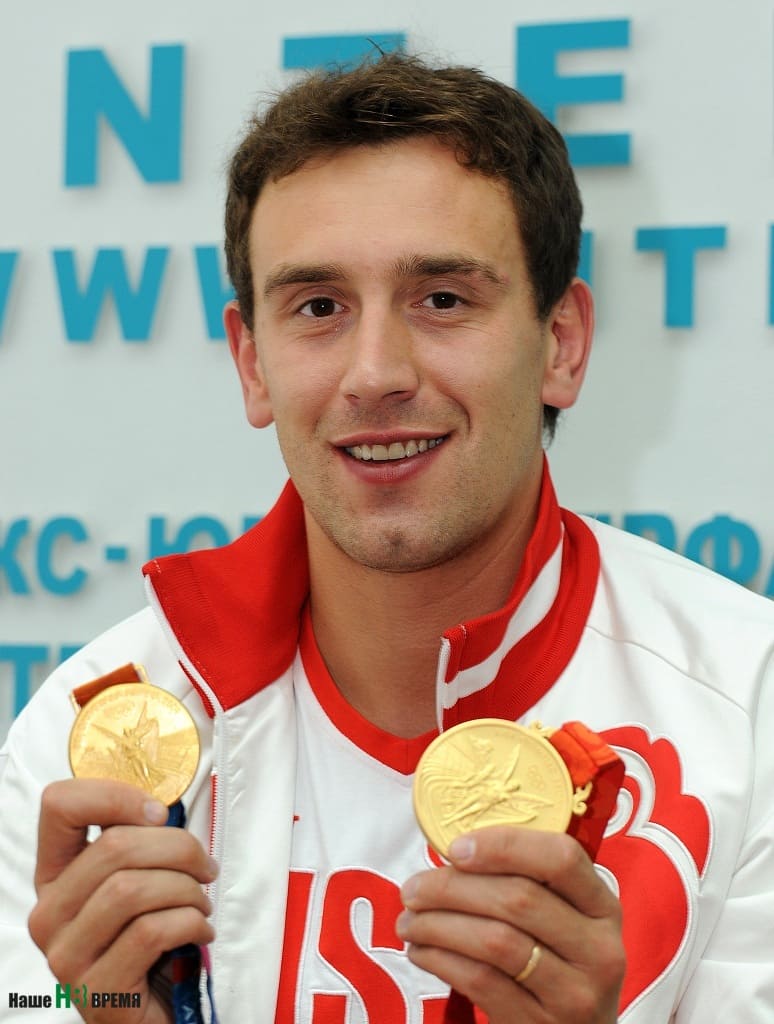 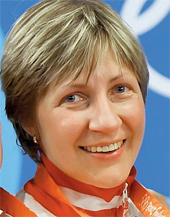 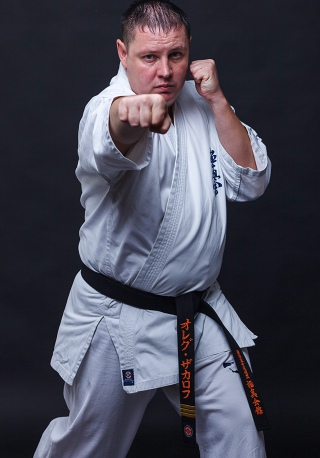 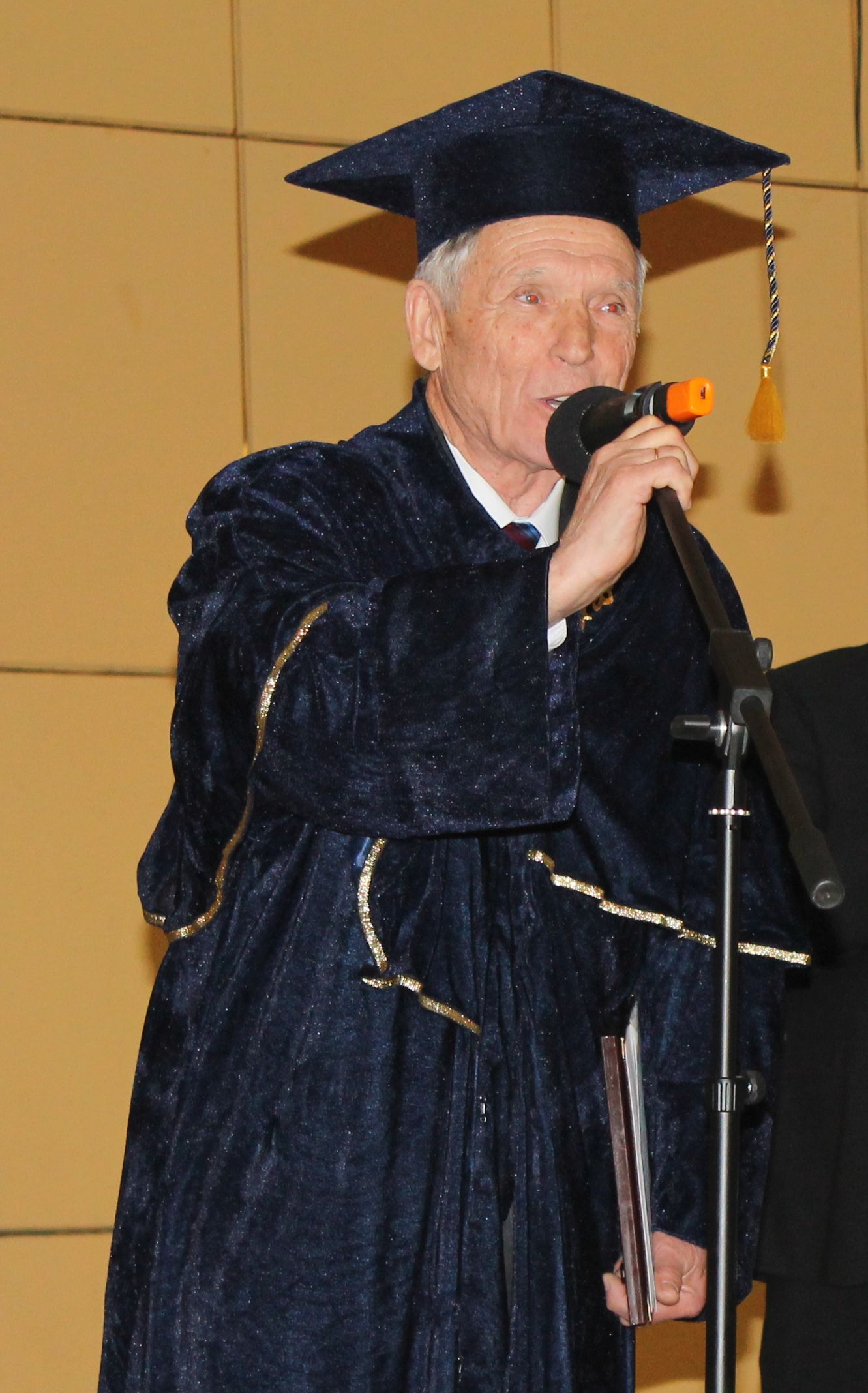 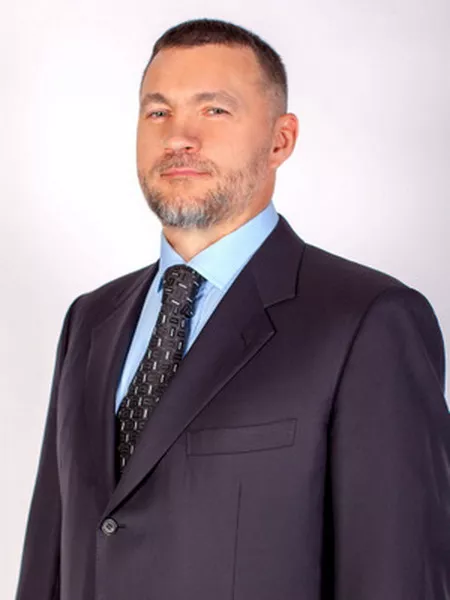 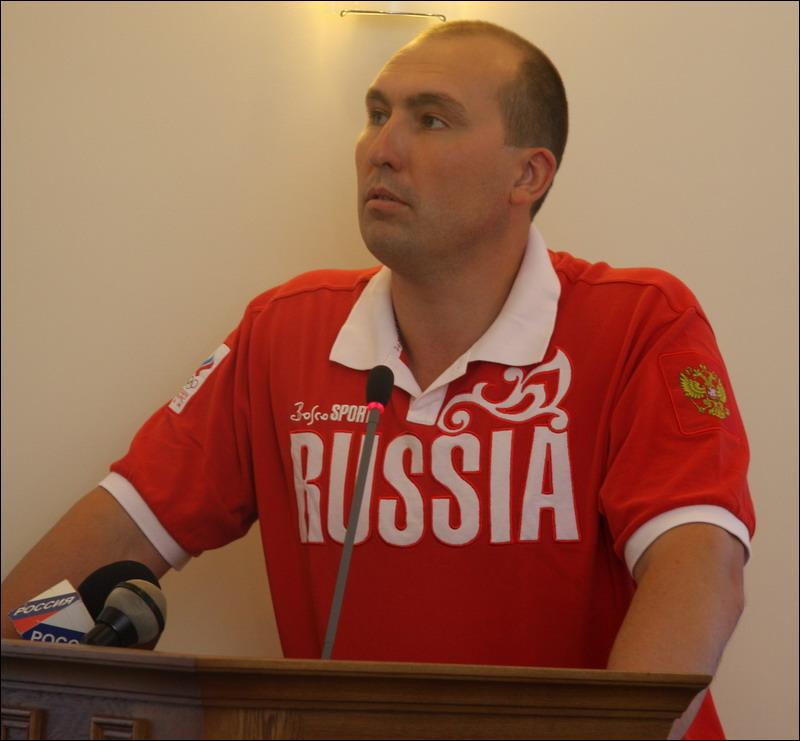 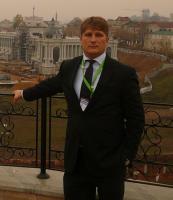 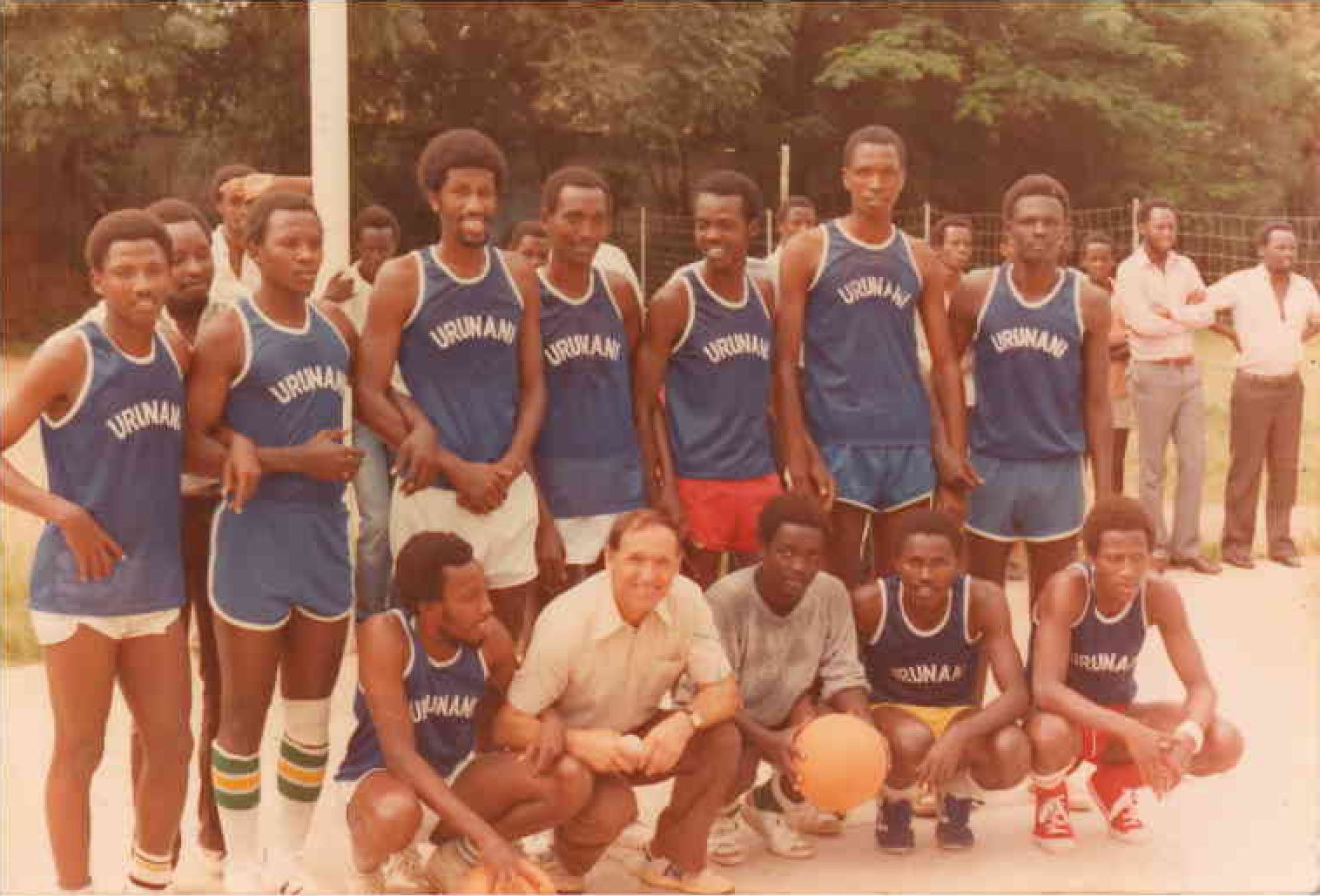 ПРОГРАММА МАГИСТРАТУРЫ МИРОВОГО УРОВНЯ: партнеры программы
ПРОФЕССИОНАЛЬНЫЕ
Белорусский государственный университет физической культуры
АКАДЕМИЧЕСКИЕ
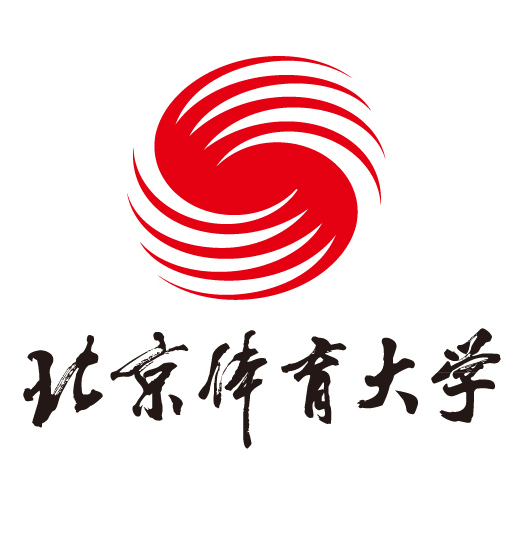 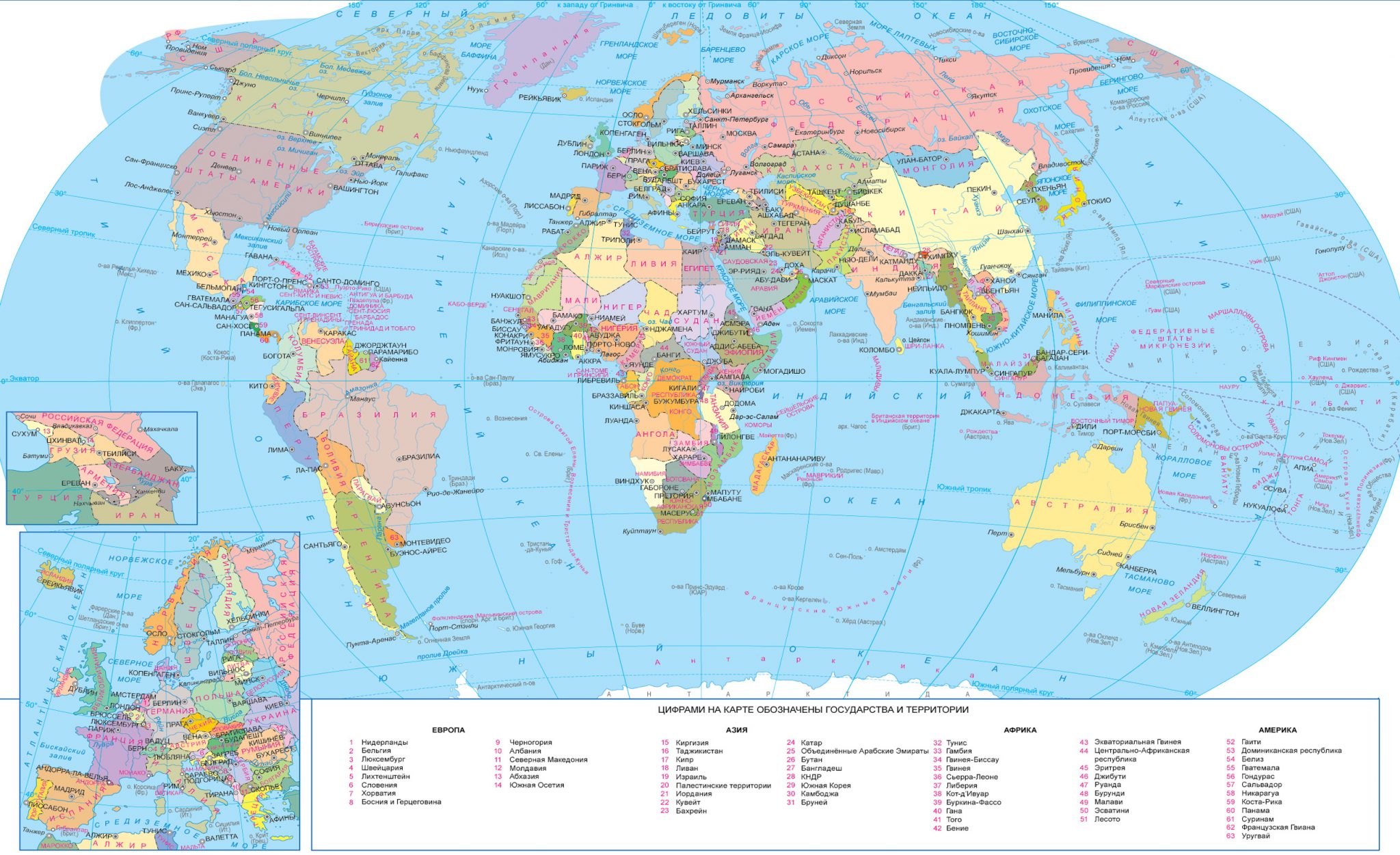 Пекинский спортивный университет 
Beijing Sport University (BSU)
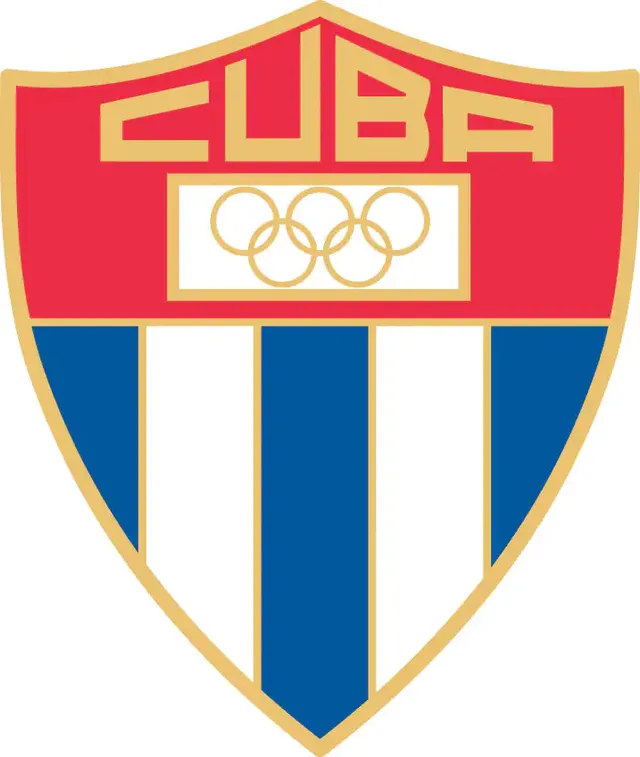 Кубинский национальный институт спорта, физического воспитания и отдыха
(Instituto Nacional de Deportes, Educación Física y Recreación (INDER)
Белорусский государственный университет физической культуры
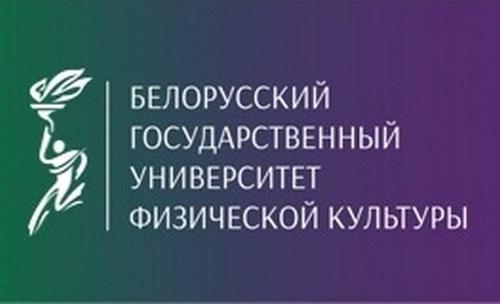 Лучшие и востребованные
мировым спортом
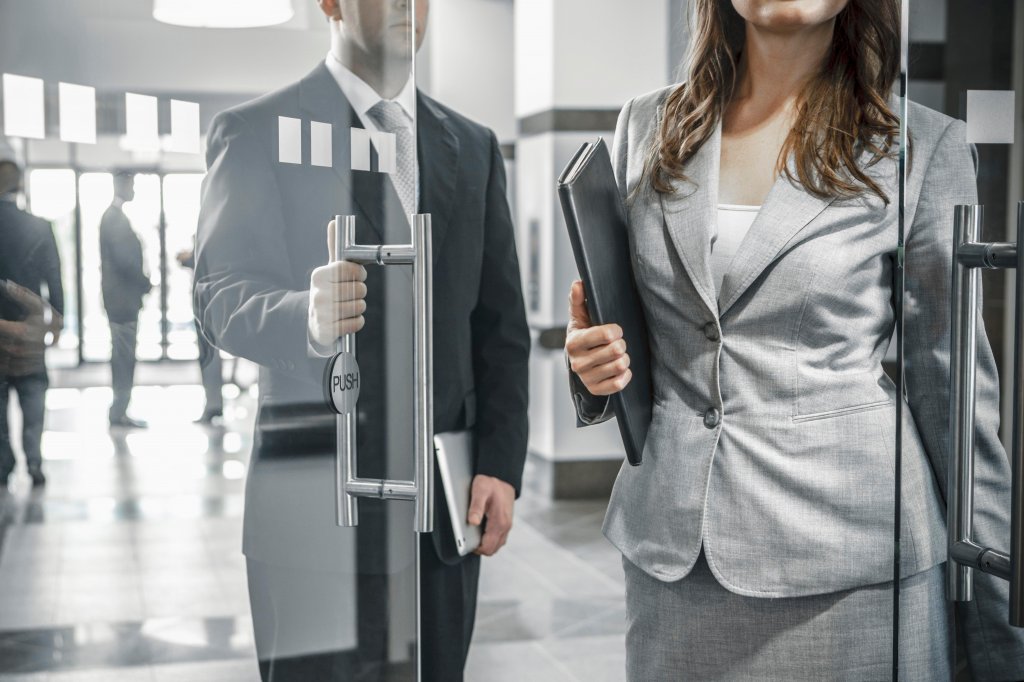 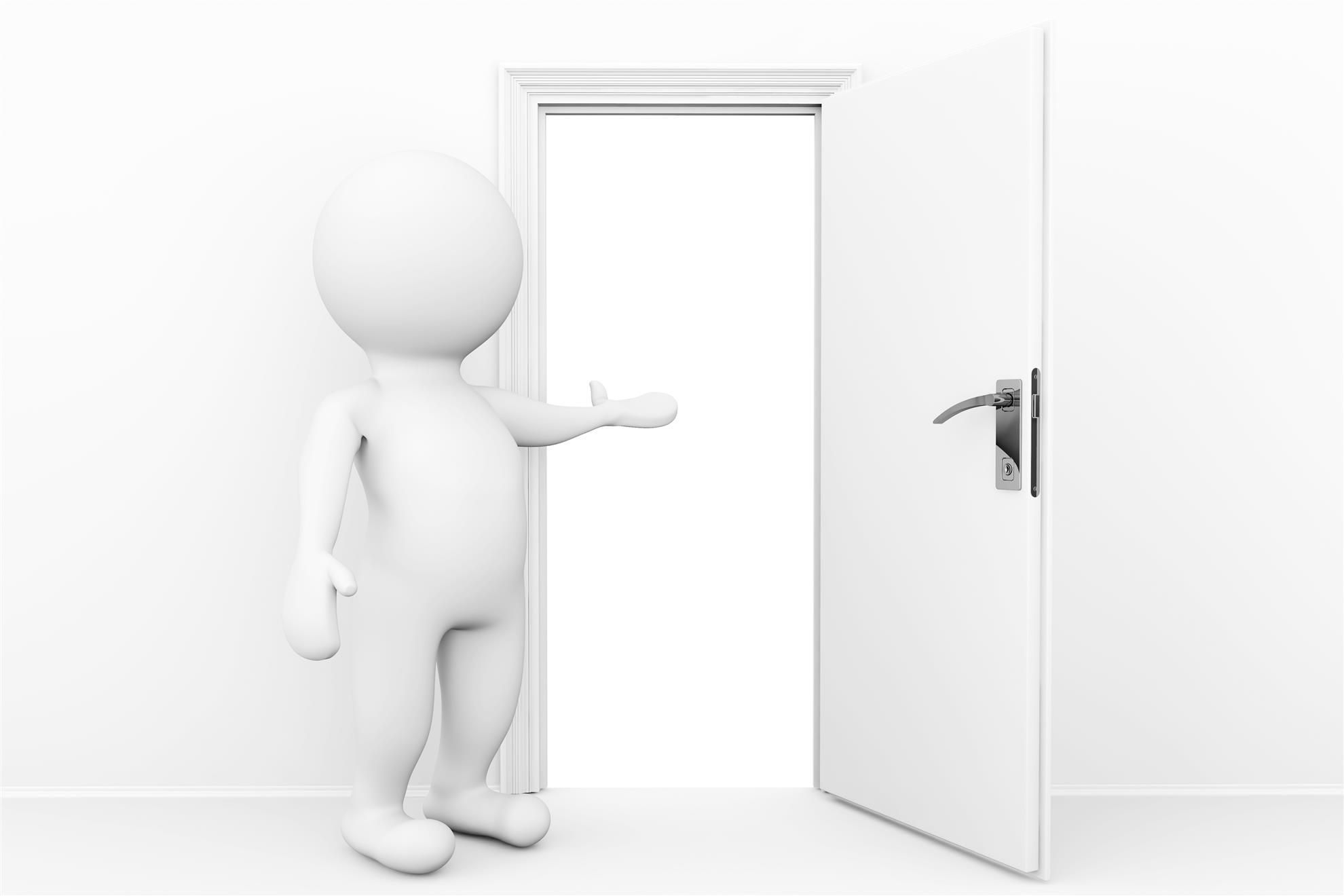 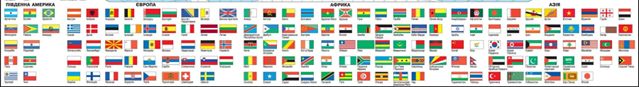 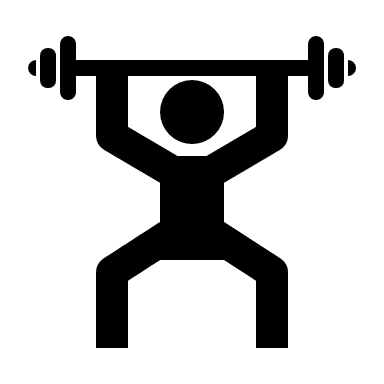 206 национальных олимпийских комитетов × 200 видов спорта × ∞ региональных федераций
ПРОГРАММА МАГИСТРАТУРЫ МИРОВОГО УРОВНЯ: структура учебного плана
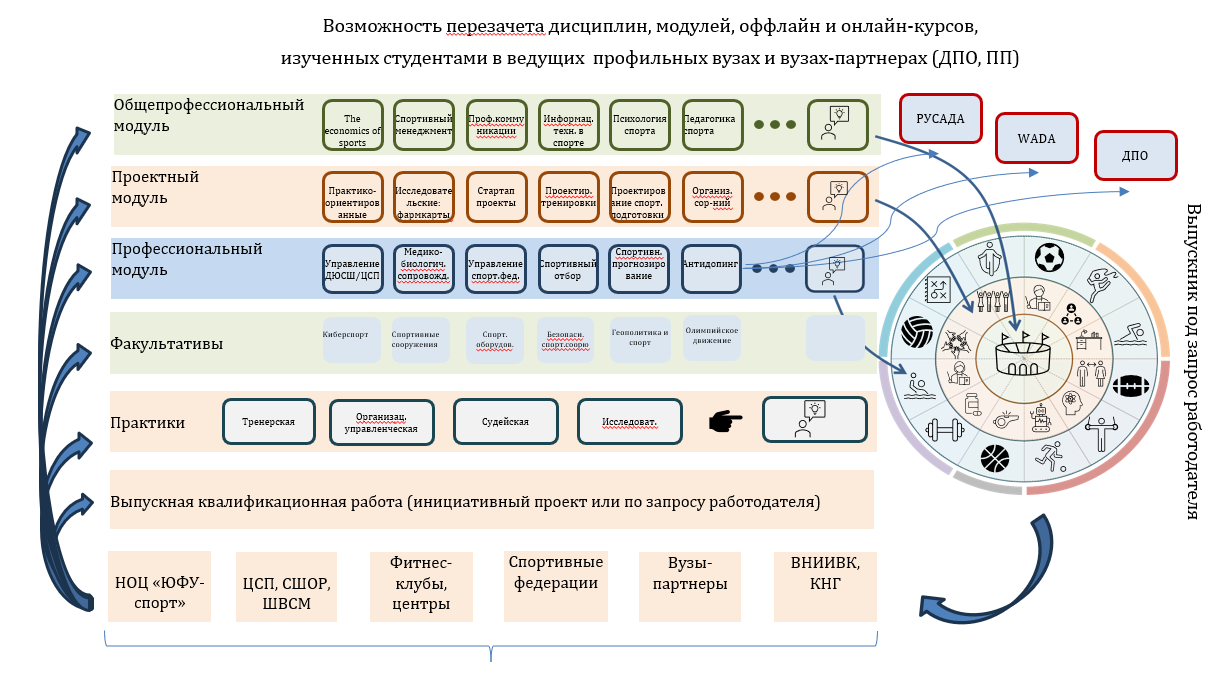 ПРОГРАММА МАГИСТРАТУРЫ МИРОВОГО УРОВНЯ: педагогические концепции и подходы, образовательные технологии
Концепция дидактического прагматизма
Концепция дидактического формализма
Инновационные технологии
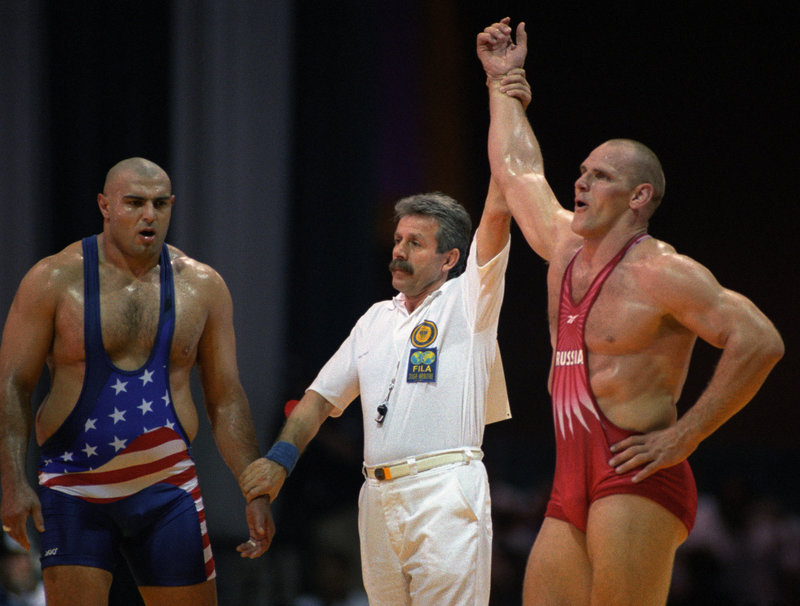 Специфика спортивной деятельности: «нет вчера, нет сегодня, есть только завтра»
Проектные технологии
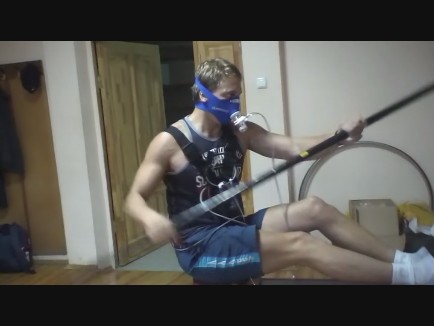 Технология проблемного обучения
ПРОГРАММА МАГИСТРАТУРЫ МИРОВОГО УРОВНЯ: содержание образования - особенности образовательного контента, интеграция с другими образовательными продуктами
User Generated Content
Массив открытых и закрытых баз данных в обучении
Программы ДПО
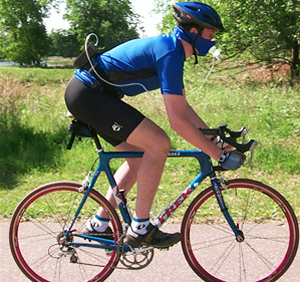 Базы функциональных проб по видам спорта и контингенту
Micro Degrees
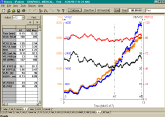 Базы модельных характеристик по видам спорта
НИР
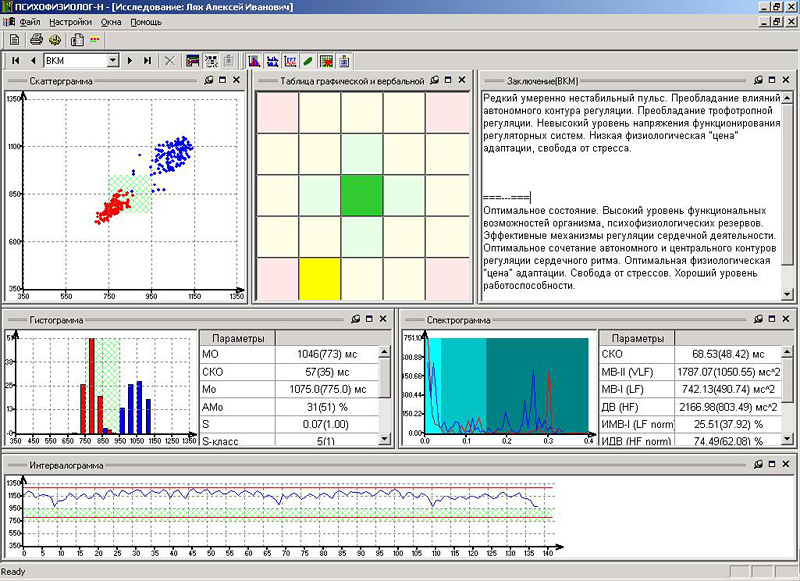 Интеграция открытых массовых онлайн-курсов (MOOC) в учебный процесс
Биохимические базы данных по видам спорта
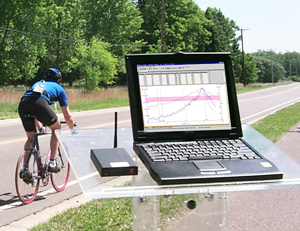 Базы данных моделей подготовки по видам и направлениям
Дорожная карта проекта по вехам и проектное наследие
2012      2013      2014        2015       2016    2017    2018     2019   2020   2021   2022  2023 …………………………………………………..
49.04.03 Спорт «Управление спортивной подготовкой»
Через сохранение традиций и ценностей спорта влиять на социально-политическую и культурную жизнь планеты
Профессиональные кадры – рост количество выпускников-управленцев на ключевых постах
Количество вновь создаваемых общественных объединений и спортивных федераций
Дополнительные образовательные программы в спорте и их совместная реализация без границ
Комплексные научные группы и объединения регионального, национального и международного уровней
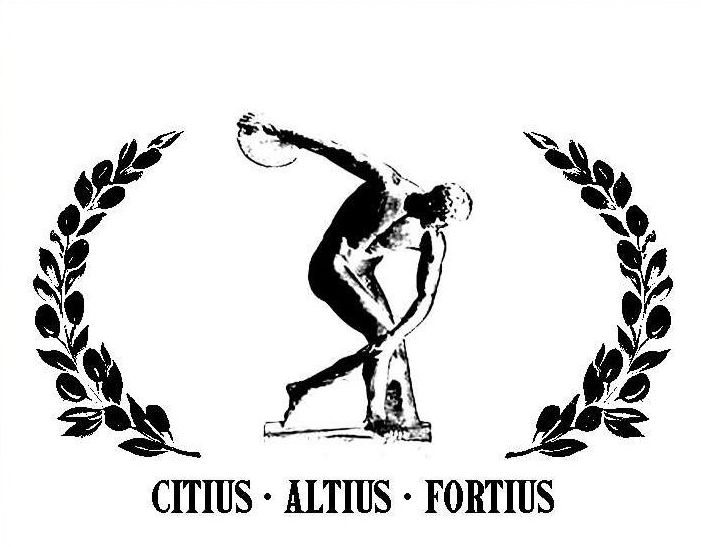 Мониторинг возможностей
Предложения партнеров
Победа в конкурсе Фонда Владимира Потанина
Подготовка проекта
Разработка программы 
при поддержке Фонда
Расширение географии и возможностей программы
Реализация  отдельных модулей на программах ДПО
Реализация программы
Получение лицензии
ПРОГРАММА МАГИСТРАТУРЫ МИРОВОГО УРОВНЯ
Спасибо за внимание!





P.S. И мы еще поборемся за наследие Олимпийских игр и вернем 
девиз «Быстрее, выше, сильнее!»
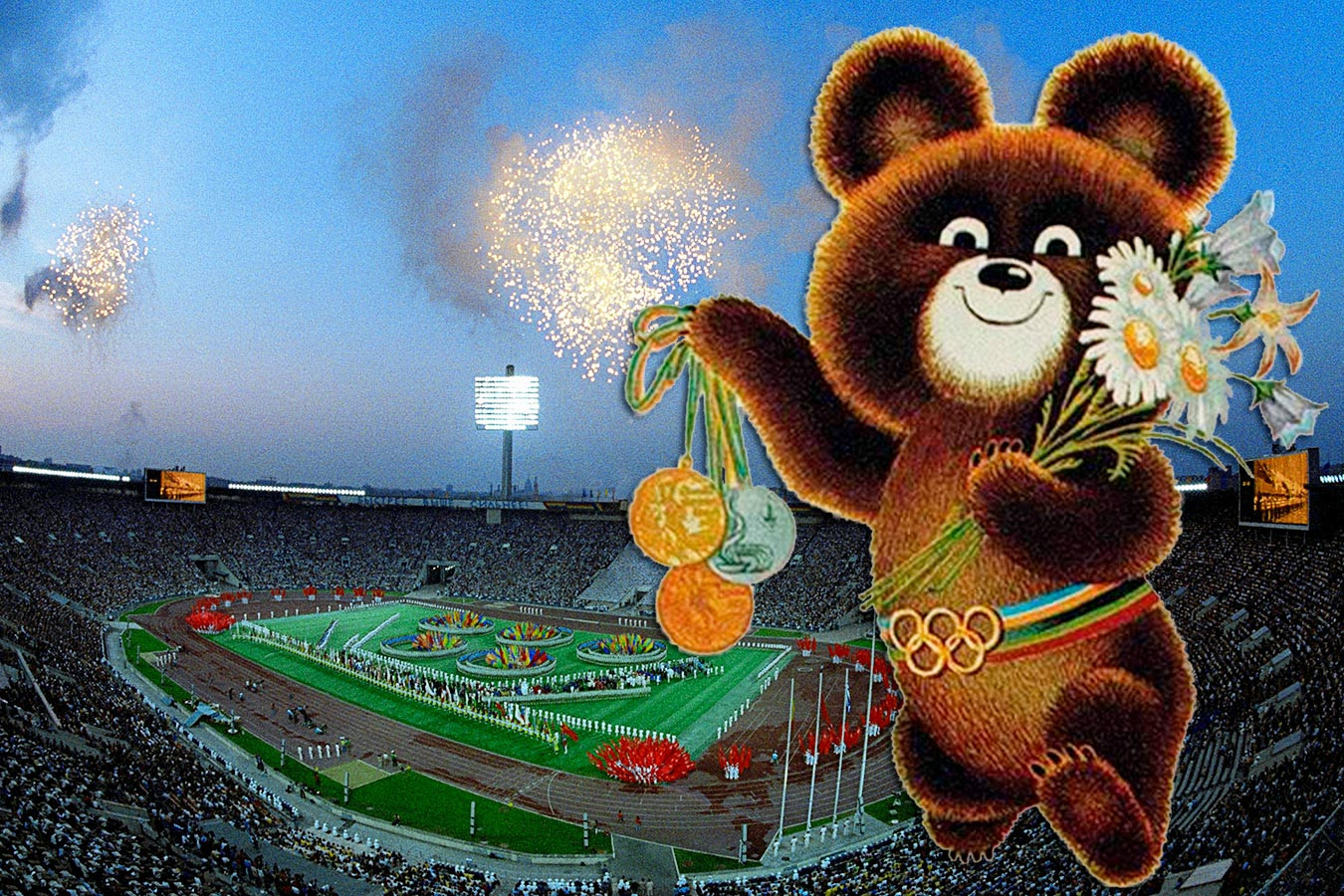